Quality Guidelines for statistical processes using administrative data
European Conference on Quality in Official Statistics
Q2014 

Giovanna Brancato, Francesco Barbalace, Antonia Boggia, Claudia Busetti

ISTAT, Italian National Statistical Institute 
Unit Auditing, Quality and Harmonisation
Presentation of the work
Rationale Quality evaluation requires reference standards 
Main purpose To provide Istat with a manual of principles and guidelines on quality for processes using administrative data
Methods Identification of a reference quality model; development of quality guidelines; contributions by Istat experts 
State of the art First release: almost complete
Results Precondition for the launch of auditing and self-assessment procedures
Rationale
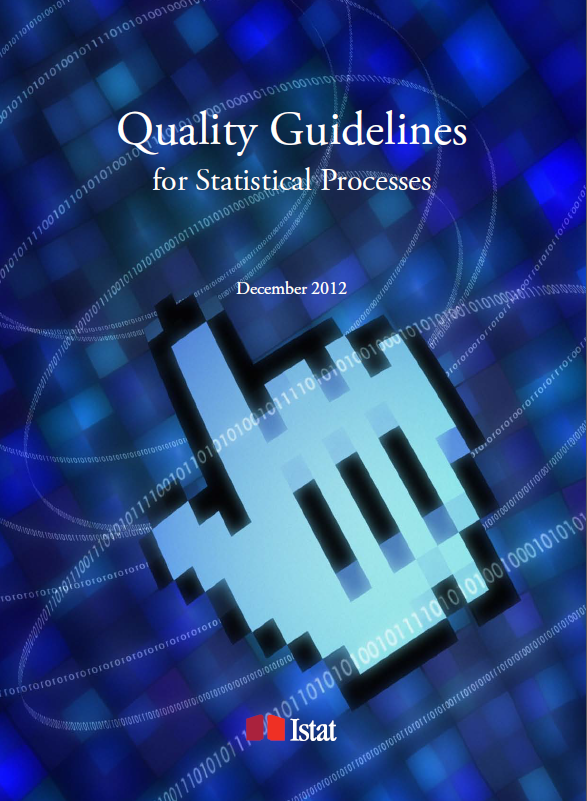 Length: about 60 pages 

Organization: General principles & guidelines
Process quality
Output quality
Annexes

Releases: 
2011 August: in Italian
2013 February: update and English version
Audit
Self-
assessment
Quality model in statistical processes using administrative data
Before any specific statistical purpose is identified
Usability
Quality Guidelines for statistics produced using administrative sources
Quality of the administrative sources used for statistical purposes
Input quality
Referred to the process of using administrative sources for specific statistical purposes
Throughput quality
Quality of statistics produced using administrative data
Output quality
Quality model in statistical processes using administrative data
Usability
next presentation
Presentation: 
“Towards a more efficient system of administrative data management and quality evaluation to support statistics production in Istat – ISTAT”

Scheduled in: 
Session “Integrated Production and Data Modelling”

Wednesday  (14:30-16:00)
Input quality
The Quality Guidelines: Input quality
Quality of the sources, centrally acquired, managed and monitored
The quality Guidelines: Throughput quality
Potential errors
Variables

specification /validity error
comparability errors

missing items


measurement errors, mapping errors, compatibility errors, comparability errors
Objects (units & events)

coverage error: missing, units duplicates, delays


linkage errors: 
missed links, mislinks
Conceptual  & Process
Target popul. & concept
Choice of the source
Used source
Integration
Units harmonization
Variables and classifications derivations
Time dimension alignment
Editing & imputation
Estimation
The quality Guidelines: Throughput quality
Example on a Principle and Guidelines: Editing and Imputation

Principle: The strategy adopted in the E&I phase should take into account the specific nature of the administrative data. The impact of the E&I procedure should be assessed using proper quality indicators. 

Guidelines: 
Strategy 
Single source vs. integrated sources
Steps when a single source is used
Alternatives in integrated sources: pros & cons 

Type of errors and treatment methods
Sources of errors
Tailoring of editing & imputation methods in data from administrative sources

Evaluation on the impact of the E&I phase
Output Quality
The quality of statistics produced using administrative data (output quality) is defined according to the dimensions of EU quality vector
The administrative nature of used data may affect most of quality components and may limit our possibility to measure some components of the accuracy dimension
Output Quality
Relevance. Statistics meet the needs of users
Accuracy and reliability. Statistics accurately and reliably portray reality
Timeliness and punctuality. Statistics are released in a timely and punctual manner
Coherence and comparability. Statistics are consistent internally, over time and comparable between regions and countries; it is possible to combine and make joint use of related data from different sources
Accessibility and clarity. Statistics are presented in a clear and understandable form, released in a suitable and convenient manner, available and accessible on an impartial basis with supporting metadata and guidance
Index of the Guidelines
Section I. Process Quality

A. Acquisition and management of an administrative register

A.1. Scouting and study of new sources
A.2. Preliminary evaluation on the acquisition of an administrative register
A.3. Acquisition of an administrative register
A.4. Pre-treatment, quality controls and release for internal uses
A.5. Monitoring and evaluation on the internal use and feedbacks to producers
Index of the Guidelines
B. Dealing with an administrative register  in a statistical production process
B.1. Identification of the objectives of the use
B.2. Analysis  and choice of the register
B.3. Data integration
B.4. Identification and harmonization of units and coverage evaluation
B.5. Derivation of variables and classification
B.6. Alignment of time and geographical dimension

C. Data treatment
C.1. Editing and imputation
C.2. Estimation
C.3. Validation
Index of the Guidelines
D. Data storage, dissemination and documentation

D1. Data storage, dissemination and documentation

Section II: Output  Quality
Definition of “output”
Quality dimensions and meaning when applied to outputs using administrative data
Impact of the use of administrative data on quality dimensions
Thank to the other contributors of the Guidelines
F. Cerroni, M. Di Zio, D. Filipponi, O. Luzi, M. Scanu

Thank you for your attention
brancato@istat.it